Perché è così importante fare lo screening dell’epatite C
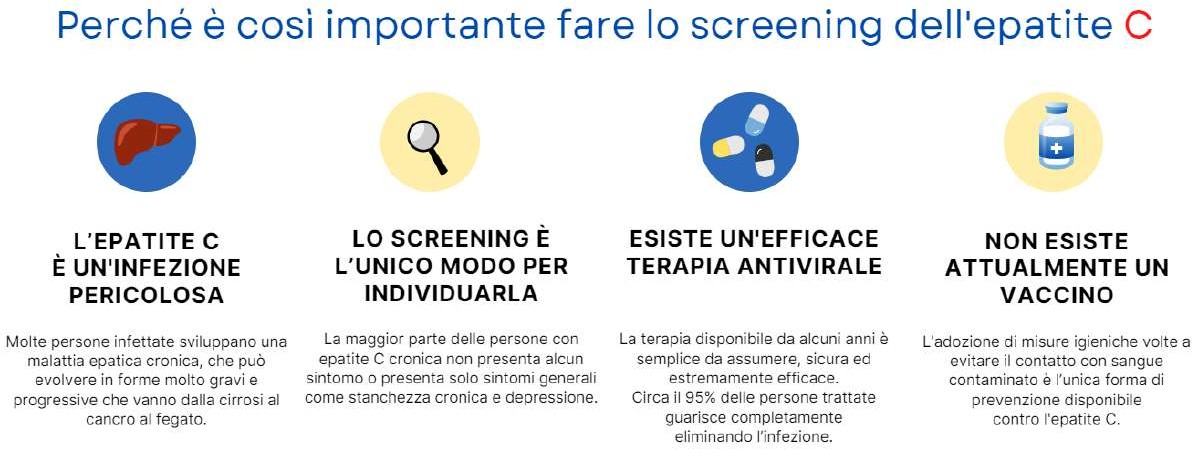 L’EPATITE C
È UN’INFEZIONE
PERICOLOSA
LO SCREENING
È L’UNICO MODO PER INDIVIDUARLA
NON ESISTE ATTUALMENTE    UN VACCINO
ESISTE UN’EFFICACE TERAPIA ANTIVIRALE
L’adozione                                       di misure igieniche,                  volte a evitare il contatto          con sangue contaminato,             è l’unica forma                                    di prevenzione disponibile contro l’epatite C
La terapia disponibile da alcuni anni  è semplice da assumere, sicura ed      estremamente efficace. 
Circa l’85% delle persone trattate guarisce completamente       eliminando l’infezione
Molte persone infettate
sviluppano una malattia epatica cronica,
che può evolvere 
in forme molto più gravi e progressive
che vanno dalla cirrosi
al cancro al fegato
La maggior parte delle persone con epatite C cronica                 non presenta alcun sintomo o presenta solo sintomi generali come stanchezza cronica               e depressione